Bonjour!
lundi, le quatre novembre
Travail de cloche
Write a sentence which uses le futur proche.
Bonjour!
lundi, le quatre novembre

un moment de culture américain
où on va?
le théâtre
la musique
Pourquoi tombons-nous?
Nous tombons pour apprendre comment se lever.
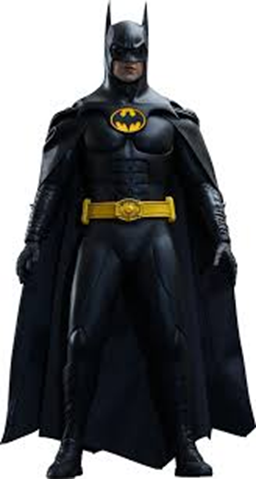 Sommes-nous prêts?

Nous sommes prêts !
Next unit exam: Friday, November 8
Whenever I find myself growing grim about the mouth; whenever it is a damp, drizzly November in my soul; whenever I find myself involuntarily pausing before coffin warehouses, and bringing up the rear of every funeral I meet; and especially whenever my hypos get such an upper hand of me, that it requires a strong moral principle to prevent me from deliberately stepping into the street, and methodically knocking people’s hats off—then, I account it high time to get to sea as soon as I can.
aller
to go 

je vais 			nous allons
tu vas 			vous allez
il va				ils vont
elle va			elles vont
My pens are under the table.

Your (familiar) calculator is to the right of the pencil.

His banana is at my home.

Our notebooks are along-side of the map.

Your (formal) cousins (feminine) are beautiful.

The fountain-pen of my aunt is on the desk of my uncle.
19 + 42 =
 
18 x 4 = 

93 - 14 = 

48 ÷ 4 =
 
√64  =  

∛(27 ) =
Write five sentences in French each using 
a different occupation / profession as the subject 
a different adjective to describe that person.
a different preposition and a different disjunctive pronoun to describe where the person is.
Devoirs
Billet de sortie
Write a sentence which tells about someplace you go on a regular basis.